ELT Teachers as Critical Thinkers:    
    Practitioners vs "Experts" 
		
		
		                                              Douglas Fleming 									PhD
Faculty of Education
University of Ottawa
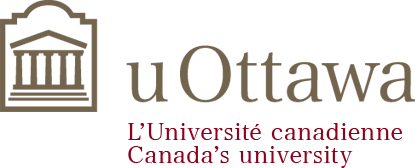 [Speaker Notes: Managing ESL Classroom Interaction (modified from Brown, 2001)
 
Interactive principles (Brown, 2000)
Automaticity
Intrinsic motivation
Strategic investment
Risk-taking
Language- culture
Interlanguage
Communicative competence
 
Roles of the interactive teacher
Controller
Director
Manager
Facilitator
Resource
 
FLINT (Flanders, 1970)
Teacher talk (indirect): 
Deals with feelings
Praises or encourages
Uses ideas of students
Asks questions
Teacher talk (direct)
Gives information
Gives direction
Criticizes student behavior
Student talk
Student response: specific
Student response: open-ended or student initiated
Silence
Confusion
Laughter
Uses first language
nonverbal
 
Questioning strategies
Display  Referential
 
Types of questions: Bloom’s Taxonomy (Bloom, 1956)
Knowledge questions
Comprehension
Application
Inference (added by Kinsella, 1991)
Analysis
Synthesis
Evaluation]
In everyday usage, being critical means to complain or to make (usually harsh) judgements. 

However, there are two major interpretations of what the term “critical” means conceptually.

One makes decisions and judgements using self-reflection. This is the how it is usually defined in teacher education. 
The other pertains to theory that has developed out of Marxist conceptualizations of ideology and secondarily, Freud's writings on illusion.
Critical theory is a very loosely defined field (Quantz, 1992) that refers to "a whole range of theories which take a critical view of society and the human sciences or which seek to explain the emergence of their objects of knowledge" (Macey, 2000; p. 74). 
It was with the work of Pablo Freire that critical pedagogy came to be an important trend within general educational theory. 
Concrete application of theory; reflective practice; meeting student needs; problem-solving
Critical theory in SLE is relatively recent.

Norton & Toohey (2004) note that critical theory in SLE has focused on identity in an effort to reconceptualize the field around issues associated with gender, race, sexuality, linguistic human rights, testing, the place of grammar, popular culture, and community education.
They argue that the common thread in the application of critical theory in SLE is a struggle to make power relations explicit because "action on one's oppression comes only with naming, externalizing, and reading the world, including the cause of one's own oppression" (p. 11).
This “critical turn” has often been described as being in opposition to, or at least qualitatively different from, mainstream educational discourse (Sedgwick & Edgar, 2002; McLaren, 2001). 
As part of this oppositional stance, educators using this approach have usually emphasized that their work is designed to meet the needs of the people they teach and study (Densin & Lincoln, 2000).
Simon and Dippo make this desire central in their influential criteria for judging critical educational research, for example, by stating that it must occur "within a public sphere that allows it to become the starting point for the critique and transformation of the conditions of oppressive and inequitable moral and social regulation" (1986; p. 197).
Social Reconstruction Curriculum Ideology

often called ‘critical’, or ‘society-centered’.
the purpose of education is to help create a more just society.
based on an analysis of society as being rife with crisis and inequalities based on problematic constructions of gender, race, ethnicity, sexual orientation, and class.  
curricula are designed to foster a commitment to societal change that addresses the above  inequalities.
Note the ideological issues at play here:

Pennycook (1989) pointed out that many curriculum planning  hierarchies have helped maintain inequalities between ESL theorists and practitioners.
 
These hierarchies create hidden curricula (Jackson, 1968) in that they encapsulate privileged bodies of content and methods meant to socialize learners (and teachers).

These are examples of governmentality (Foucault, 1978), where teachers are governed less through centralized, top-down authority than managed more through ostensibly non-political micro-practices (Morgan & Fleming, 2009).
“Experts”, administrators and academics have to work with teachers to discover what concretely works in the classroom (Kagan,1992; Park & Ertmer, 2007) and respect each other’s responsibilities and expertise (Clark,1988). 
Critical teaching practice is to adopt a professional autonomous attitude towards curriculum development that is geared towards meeting the needs of one’s students. 
This is especially true when one is dealing with minority or marginalized student populations.

.
The First Step: 
Needs Assessment

it is impossible to teach students everything; thus, class time must treat prioritized content;

ESL teaching should develop both specific language skills and autonomous learning;

autonomous learning is linked to the priorities that the students see as urgent needs;

meaningful practice in the target language and the design of pedagogical tasks must therefore be based on a negotiation between program goals and the self-identified needs of the learners.
[Speaker Notes: Group Work (modified from Brown, 2001)
 
Advantages
Generates interactive language
Embraces affective climate
Promotes learner responsibility and autonomy
Gives opportunity for individualized instruction
 
(Poor) Excuses for not doing group work (how would you refute them?)
Teacher no longer in control
Learners will use first language
Errors will be reinforced
Teachers can’t monitor all groups
Some learners prefer to work alone
 
Tasks for the teacher: Select appropriate groups 
Pair or larger group
 
Tasks for the teacher: Choose from this list of typical group tasks
Games
Role-play and simulations
Drama
Projects
Interviews
Brainstorming
Information gap
Jigsaw (including strip stories)       
In my experience, jigsaws often involve two sets of tasks/ information exchange in which ‘expert’ groups exchange information with second groups
Problem-solving
Opinion exchange
 
Tasks for the teacher: Planning group work
Introduce technique
Justify use
Model
Give explicit instructions
Divide class
Check for clarification
Set task in motion
 
Tasks for the teacher: Monitor task as it develops
 
Tasks for the teacher: Debrief]
Nation and Macalister, 2010, p.3
Dubin and Olshtain, 1986
The Second Step: 
   Identifying Key Curriculum Components

themes and topics (from needs assessment);
goals (often called aims): 
generalized and not concrete;
often refers to affective criteria such as self-confidence;
objectives (often called outcomes):
concrete and measurable/observable;
the basis of evaluation (esp. in task-based curricula);
usually stated in terms of what the students will be able to do by the end of the course;
often sequenced in terms of enabling objectives and terminal objectives.
The Third Step: 
Lesson Design

warm-up  body of lesson  wind-down
structured  semi-structured  unstructured
passive  active 
(reading/ listening)  (writing/ speaking)
teacher-centered  student centered 
structural focus  communicative focus 
(grammar)  (conversations/ games/ tasks)
whole class  group work
context  decontextualised  context
comfort  risk.
Stern, 1992, p. 31
An example:

Plurilingualism is an increasingly popular theoretical framework in second language education (Vallejo & Dooley, 2020). 
It has been defined as the recognition of “the existence of a complex or even composite competence [in language usage] on which the social actor may draw” (Coste, Moore & Zarate, 2009, 11). 

It “challenges the assumption of complete and balanced competence in [discrete] languages” and “highlights interculturality and the social nature of communicative competence” (Lau & Van Viegen, 2020, 12).

Plurilingualism emphasizes the need to honor the first languages of second language learners and opposes racism/linguicism (a term coined by Skutnabb-Kangas in 1981).
More importantly, it problematizes the notion of the native speaker (the mother tongue).
Plurilingualism is a product of experts working in the context of the European Common Framework.
Major contradictions within it.
As Flores (2013) has noted, “there is a need for a more critical treatment of the concept of plurilingualism to avoid complicity with the promotion of a covert neoliberal agenda” (p. 1).
How should we critically evaluate plurilingualism’s denigration of the mother tongue?
As was once explained to me by a territorial official in the Nunavut Ministry of Education (who must remain anonymous), the cohesion and unity of the recently constituted territory depends on promoting and facilitating a standard form of the most common variety of Inuktut available. 
The alternative for those in the north is to simply allow the languages of the south to attain greater and greater dominance and the eventual extinction of Inuktut. This is common story that has been true since historically at least since the French revolution and the construction of the modern nation-state: language standardization is an important aspect of nation building.
So, what does critical teaching mean to you?

How much autonomy have you had as a teacher?

How much autonomy do you want?

How much is possible or (even) desirable?

Are there aspects of teaching that are more important to you to control?

What students and societal needs are important?

Are you an agent for change?